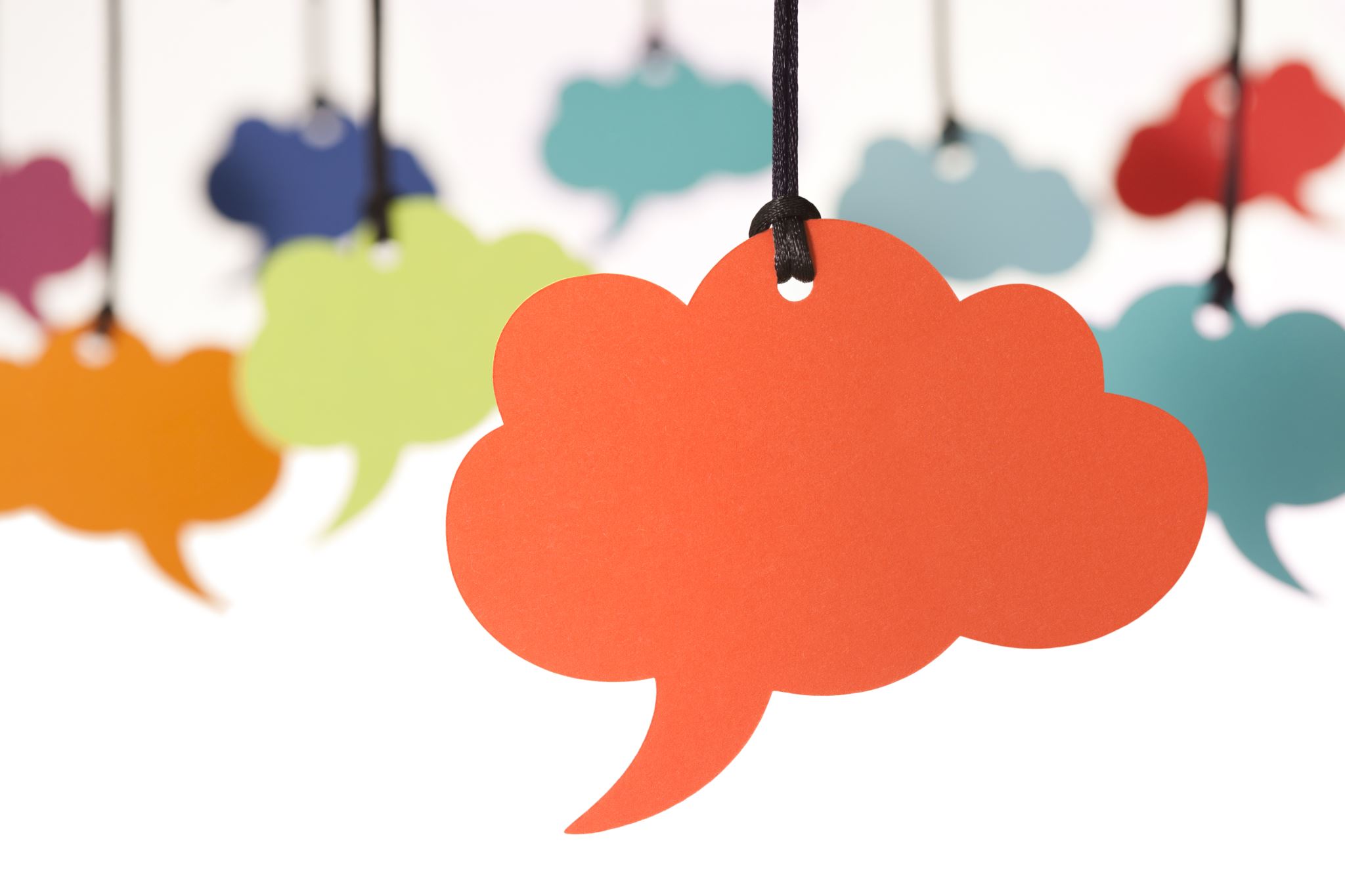 Let’s Count to Ten!
By: Chloe Johnson
Starting off with 0!
0 is the first number! 
If you have 0 of something it means you have nothing!
Number 1!
Number 1 is the first real number!
Number 1 comes after 0!
Sid has 1 Apple!
Number 2!
Number 2 is the second number!
Number 2 comes after 1!
2 children are playing blocks together!
Number 3!
Number 3 is the third number!
Number 3 comes after 2!
Look at this pretty family of 3!
Number 4!
Number 4 is the fourth number!
Number 4 comes after 3!
4 dogs pose for a photo!
Number 5!
Number 5 is the fifth number!
Number 5 comes after 4!
A hand has 5 fingers!
Number 6!
Number 6 is the sixth number!
Number 6 comes after 5!
There are 6 pretty stars!
Number 7!
Number 7 is the seventh number!
Number 7 comes after 6!
There are 7 dwarfs!
Number 8!
Number 8 is the eighth number!
Number 8 comes after 7!
We have 8 books!
Number 9!
Number 9 is the ninth number!
Number 9 comes after 8!
There are 9 cats!
Number 10!
We have 10 extra pencils!
Number 10 is the last number for today!
Number 10 comes after 9!